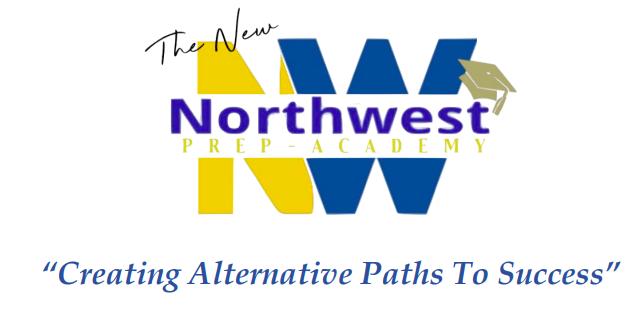 Northwest Prep Academy Salutes & Honors ALL Veterans & Soldiers
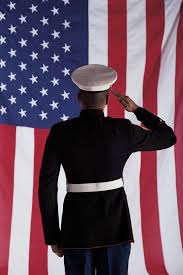 To all veterans, living and deceased, thank you for your service and sacrifices so that we can live in a free country.
1. Fred Williams (U.S. Army)
8. Farris Collier (U.S. Army)
9. Donald Hilliard (U.S. Army)
2. James Riddle (U.S. Army)
10. Tammy Hilliard (California Air National Guard)
3. Denita Neal (U.S. Army)
11. Norris Neal (U.S. Air Force)
4. Kenric Conway (Air Force Reserves)
12. John Martin  (U.S Marine Corps)
5. Phillip Neal (U.S. Marine Corps)
13. Charles Summers (U.S. Navy)
14. Rickael Rainey (U.S. Army Reserves )
6. John Collier (U.S. Air Force Reserves)
15. Pat Hawkins (U.S. Navy)
7. Malcolm Greer (U.S. Marine Corps)
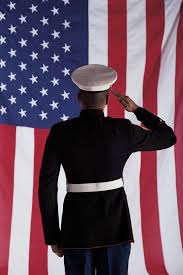 To all veterans, living and deceased, thank you for your service and sacrifices so that we can live in a free country.
16. Manuel Long (U.S. Army)
23. Dr. Michael Ellis Sr. (U.S. Navy)
24. Michael Ellis Jr. (U.S. Army)
17. Terrance Pipkins (U.S. Army Reserve)
25. Marcus Green (U.S. Navy)
18. Kristi Davis (U.S.M.C Marine)
26. Yaschia Horton (JROTC)
19. Terry Lawrence (U.S. Army)
27. Gary Neal  (U.S. Army )
20. Jessica Black (SSG)
28. Gibraltar White, Jr.  (U.S. Army)
29. Quenise Crigler  (U.S. Navy)
21. Kendrick Black (U.S. Army)
30. David Gilbert (U.S. Army)
22. Anthony Ruffin (U.S. Army)
31. Patricia Gilbert  (U.S. Army)
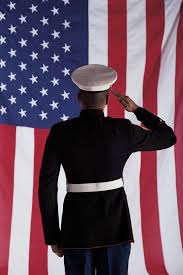 Northwest Prep Academy Thanks You!
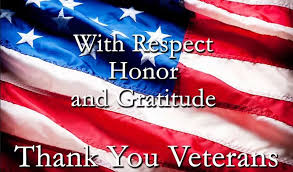 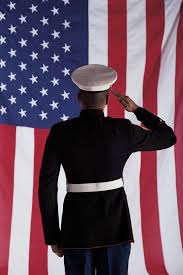